Муниципальное бюджетное общеобразовательное учреждение
                        средняя общеобразовательная школа №10
                    муниципального  образования Абинский  район
«Нравственно-патриотическое воспитание средствами внеклассной работы в классе казачьей направленности»
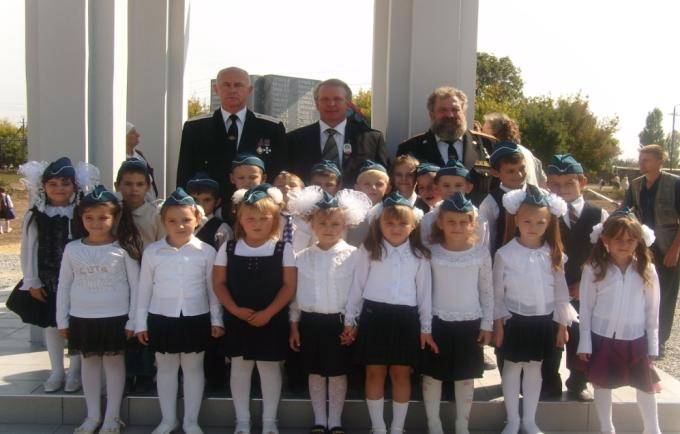 Выполнила:
Классный руководитель 
Ряднова Наталья Алексеевна
«Какими дети рождаются, это ни от кого не зависит, но чтобы они путем правильного воспитания сделались хорошими – это в нашей власти». Плутарх
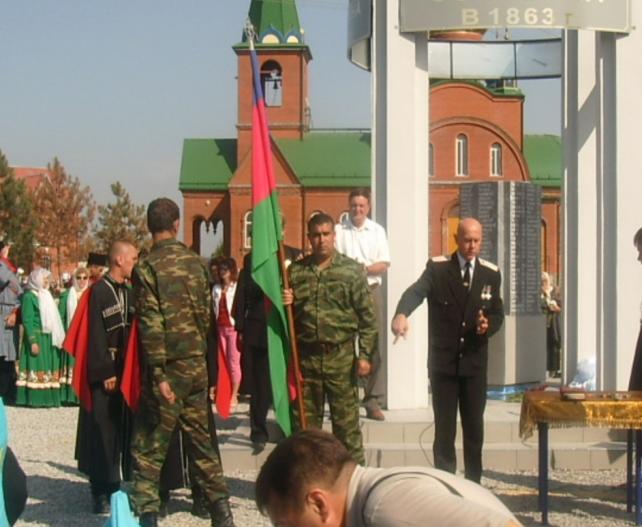 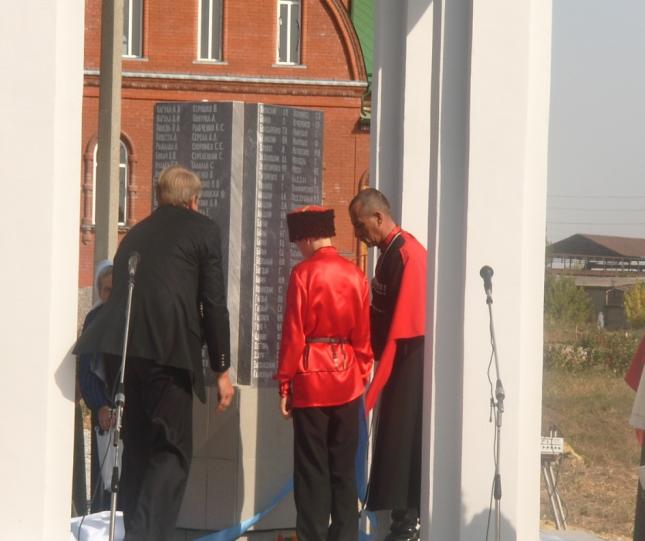 В воспитательной системе «Казачата» приоритетными задачами являются:
способствовать воспитанию трудолюбивой и любознательной личности ребёнка, знающего историю и традиции своего края и уважающего живущих рядом людей;
сплочение классного коллектива;
воспитание у детей патриотических чувств гражданина России;
развитие навыков поискового мышления;
познакомить учащихся с выдающимися людьми, как прошлого, так и настоящего, жизнь которых связана с нашим краем. Воспитывать чувство уважения, гордости за своих земляков.
развивать интерес к истории своей семьи, к её традициям;
формировать чувство гордости за свой родной казачий край, способствовать развитию чувства ответственности за сохранение памятников истории и культуры;
« Атаманский  час»
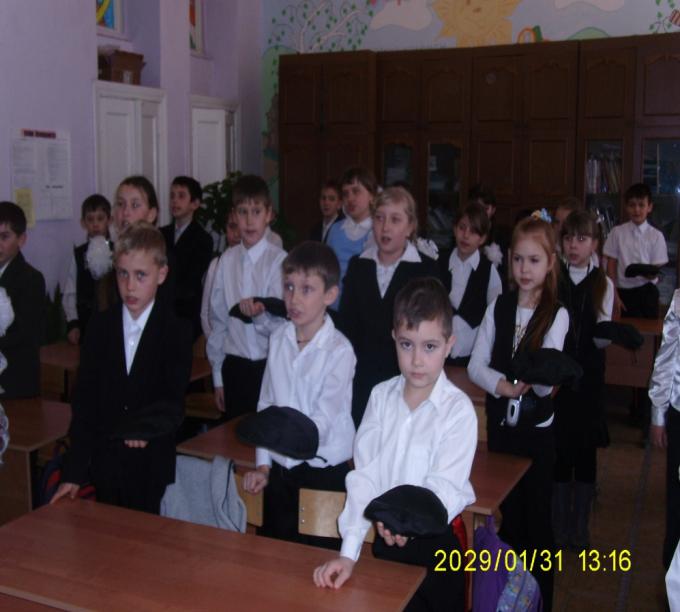 Уроки мужества
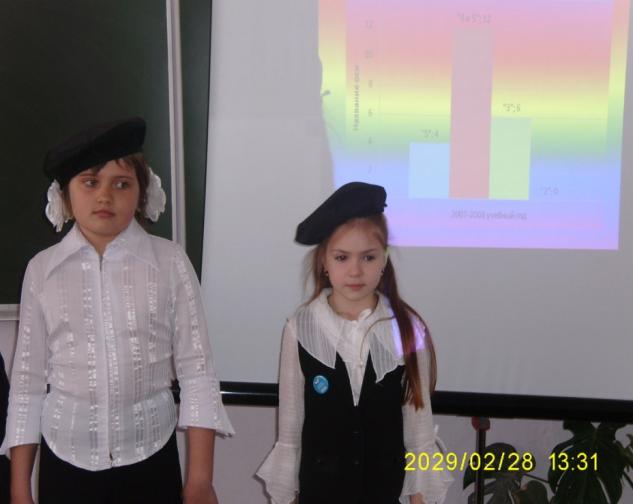 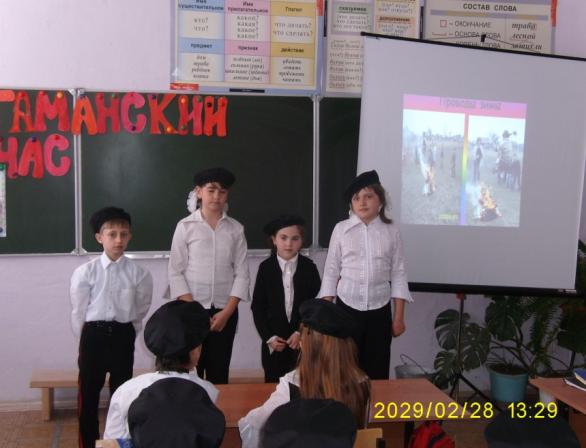 Посещение исторических памятников
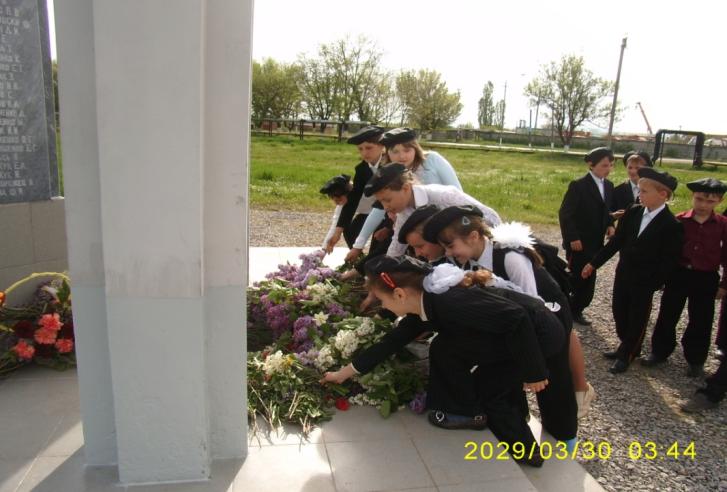 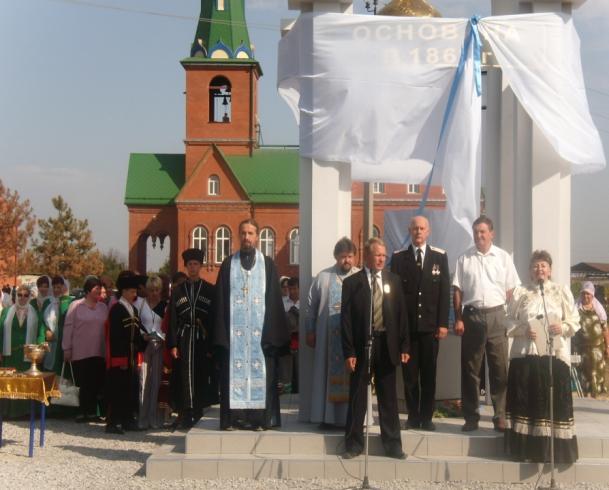 «Здоровым быть модно!»
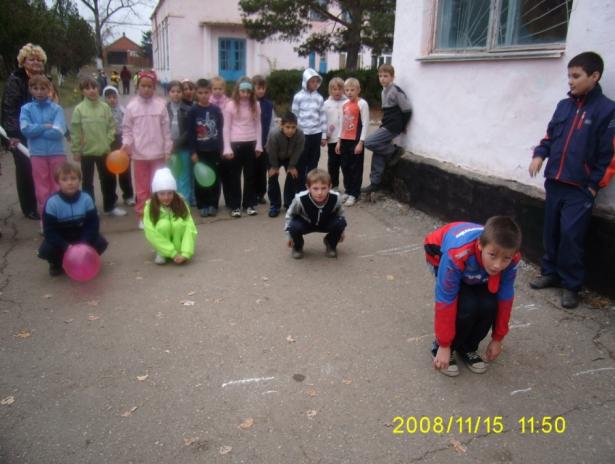 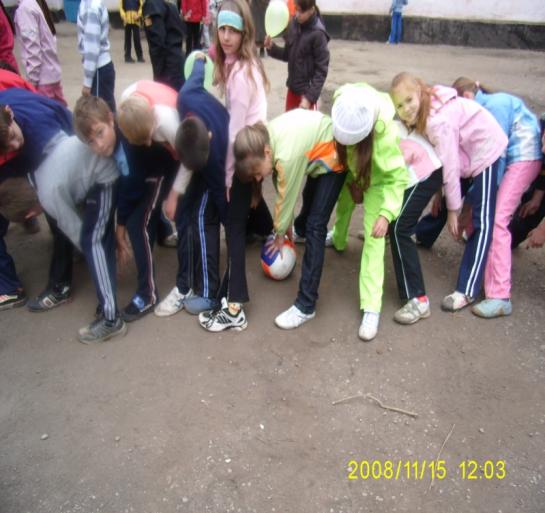 Изучение истории кубани
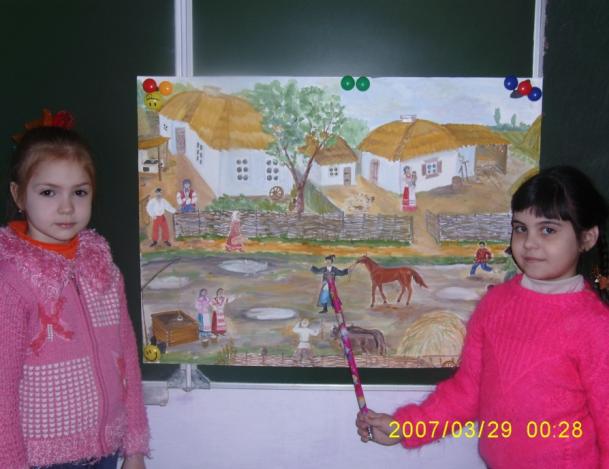 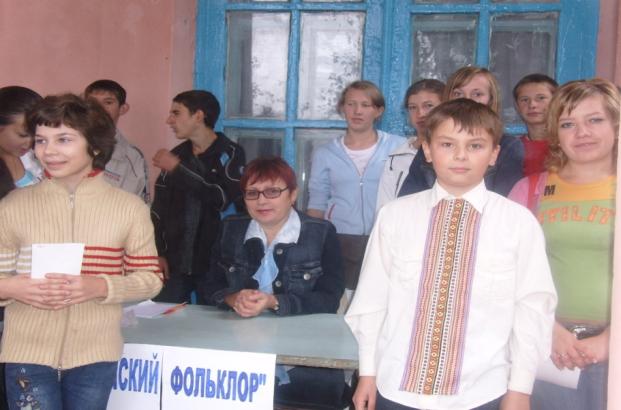 Выставки декоративно -           прикладного искусства
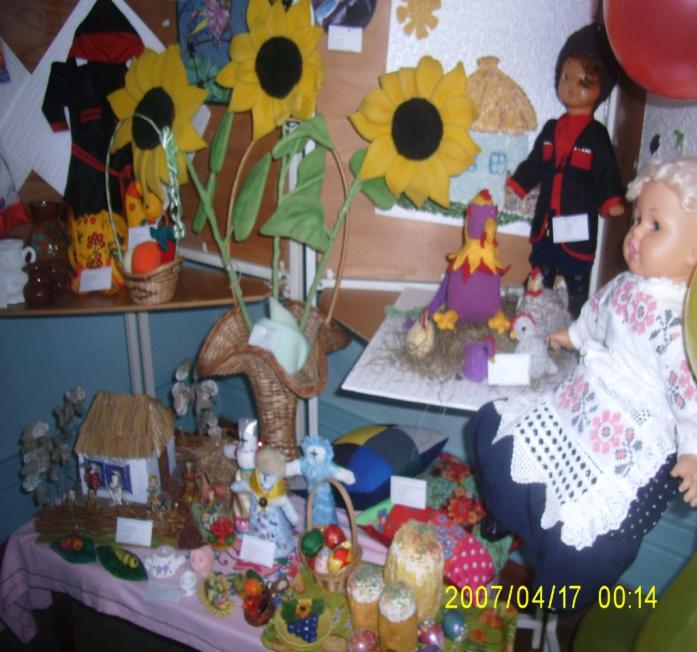 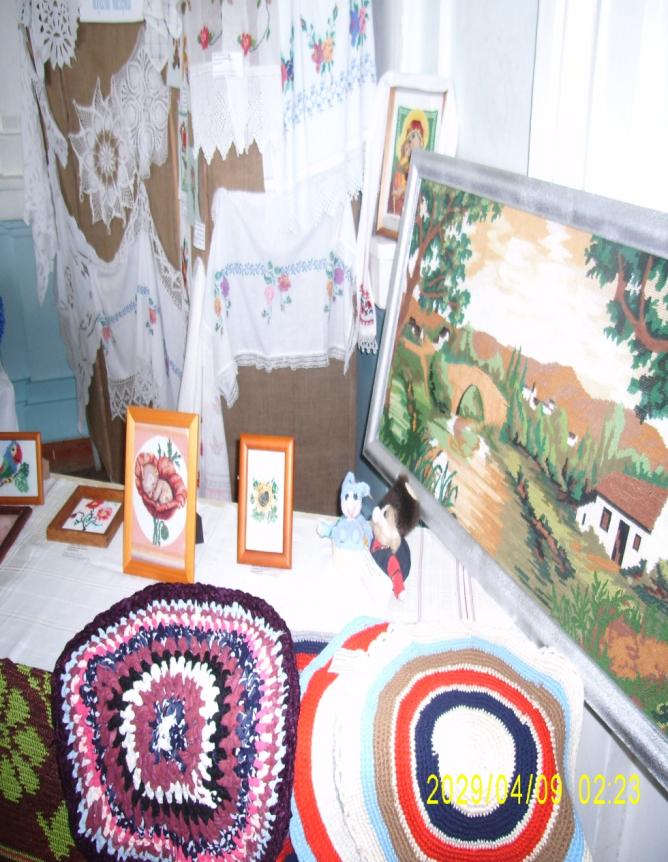 Проведение народных праздников                          «Масленица»
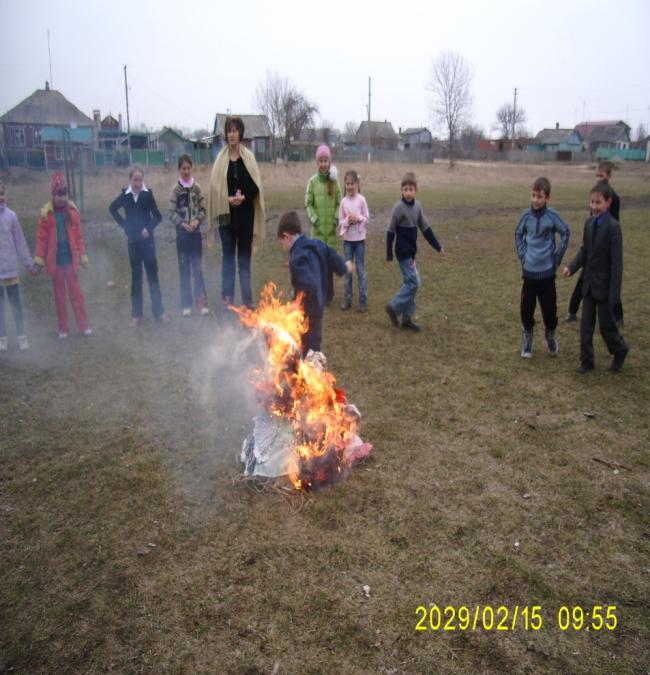 Участие в фестивале          «Край казачий- родная земля»
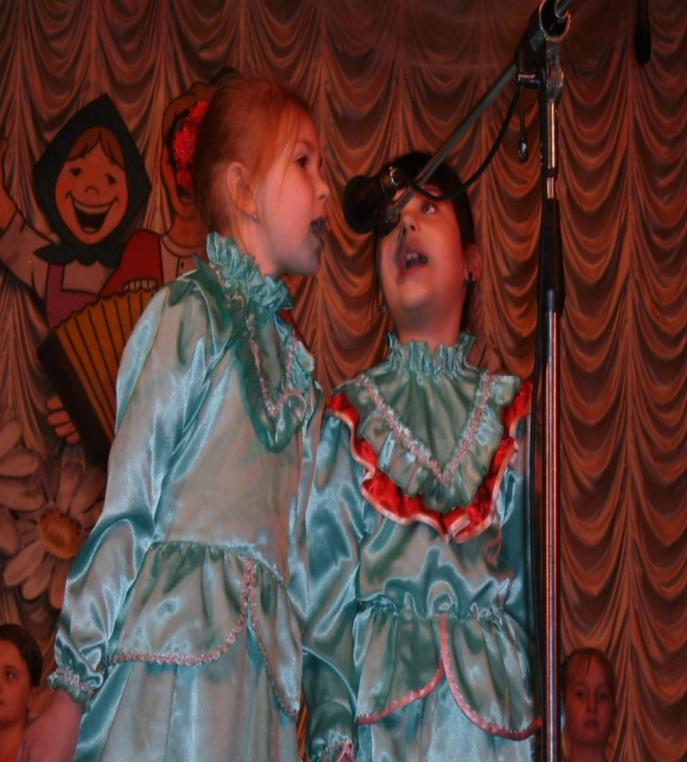 В. А. Сухомлинский в своей книге «Как воспитать человека» писал:
 «смысл патриотического становления заключается в том, что этот уголок на всю жизнь входит в душу, волнует как первый животворный источник, с которого каждый из нас начался…».
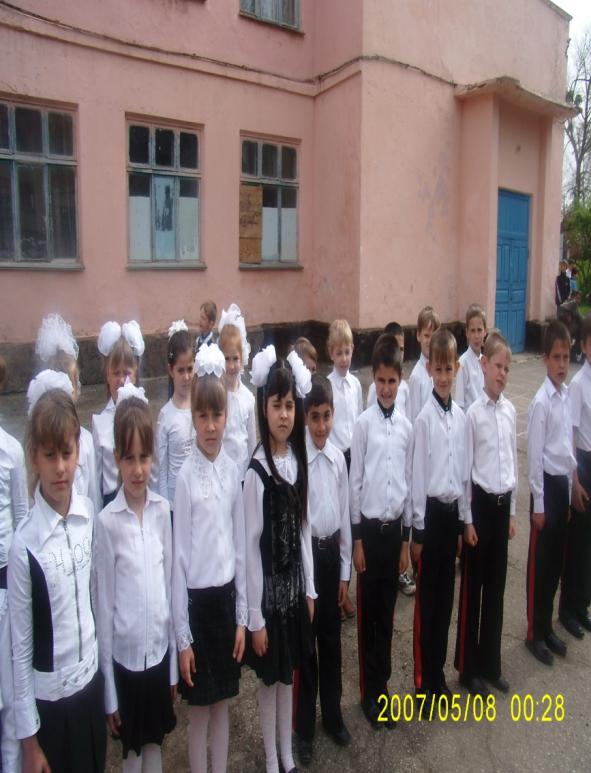 Учащиеся должны знать:
историю края
традиции своих предков
обычаи своих предков
Понимать :
он гражданин, патриот, ощущающий ответственность за прошлое, настоящее и будущее Отечества;
Уважать и ценить: 
красоту природы родного края
традиции народов родного края
Стать:
«Юным знатоком истории родного края»
ценителем богатств, красоты нашей природы
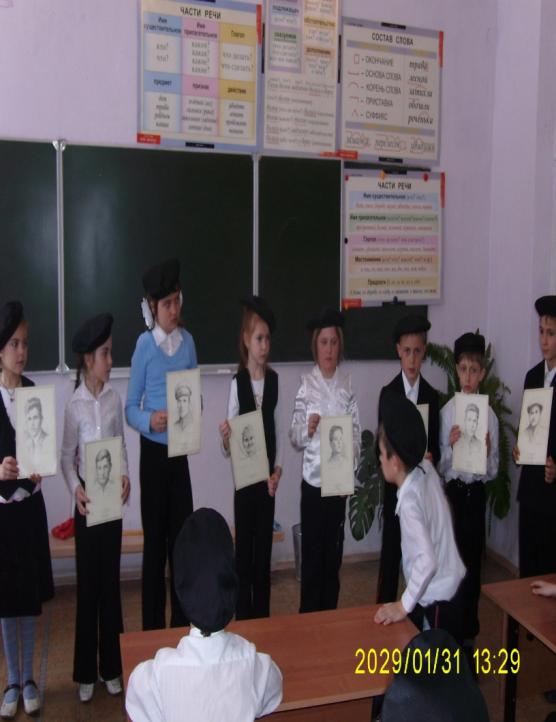